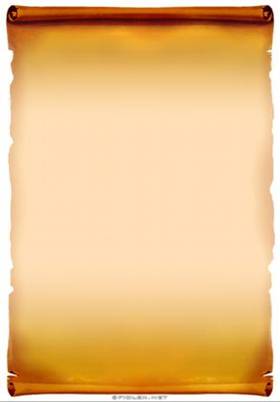 Смоленск – древнейший город  России
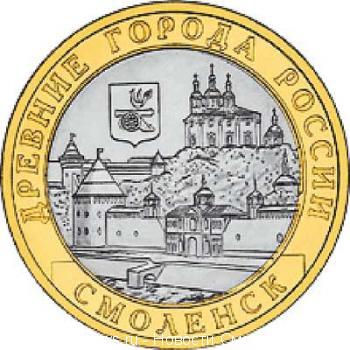 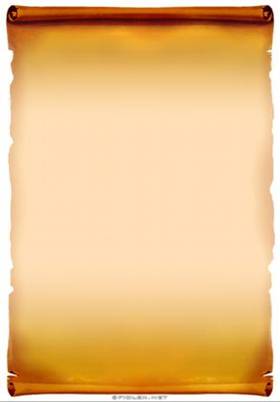 Алексей  Бодренков  
«Смоленск»
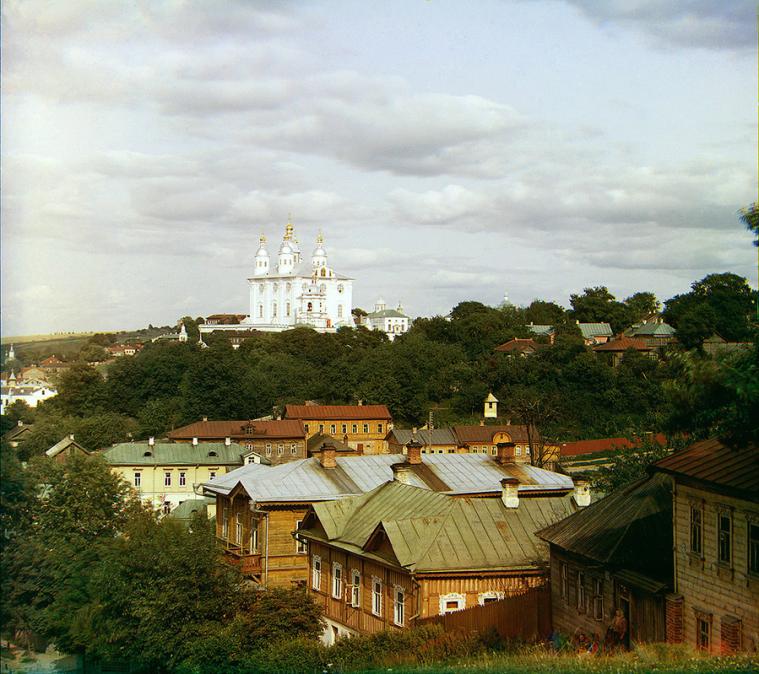 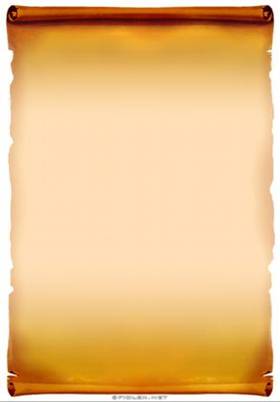 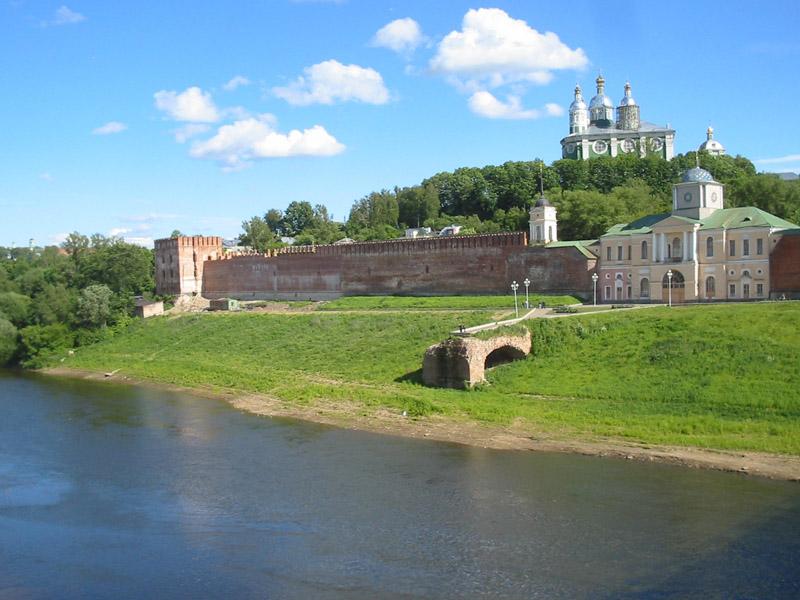 Когда еще не было русской державы,
Дымились леса на заре.
И прежде чем встали московские главы,
Смоленск возвели на Днепре.
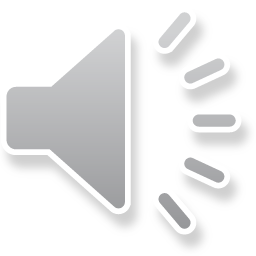 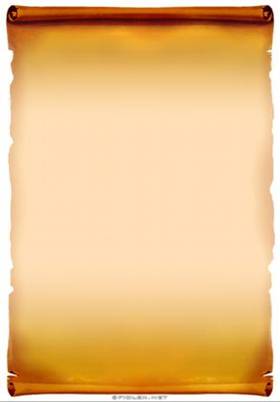 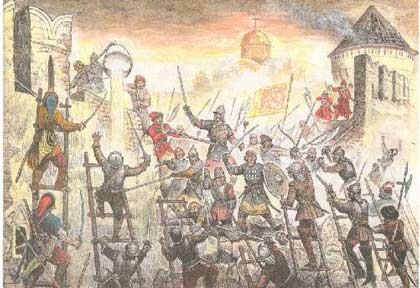 Не раз и не два заслонял он собою
Просторы великой страны.
И прежде чем быть Бородинскому бою,
Был бой у Смоленской стены.
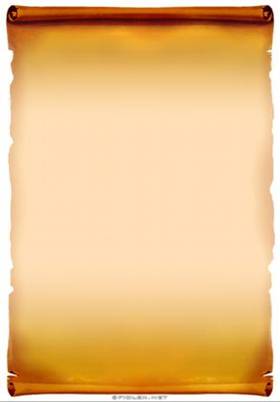 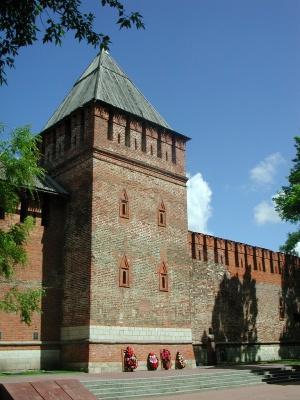 От каждого камня   здесь мужеством веет
Дней наших и дней старины.
И если ты хочешь              быть духом сильнее,
Побудь у Смоленской стены.
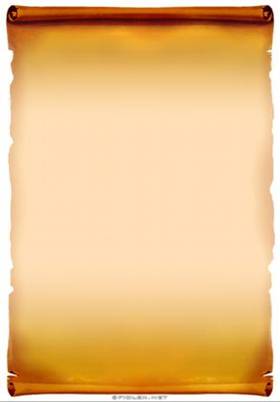 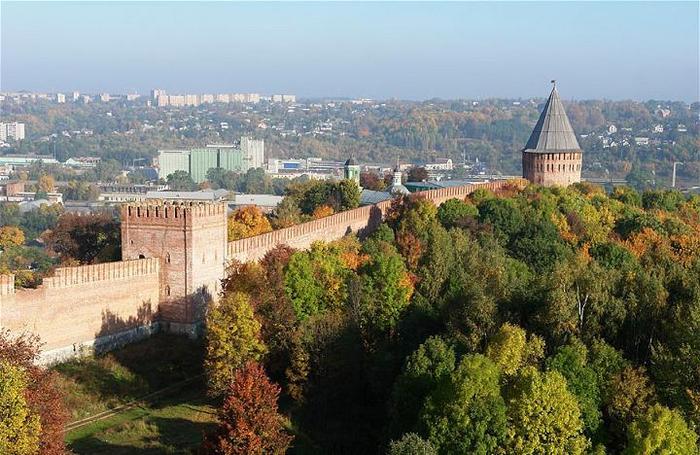 Как первый солдат на границе    России,
Наш город, смотрящий вперед.
И сила его - это Родины сила,
А силу ту множит народ.
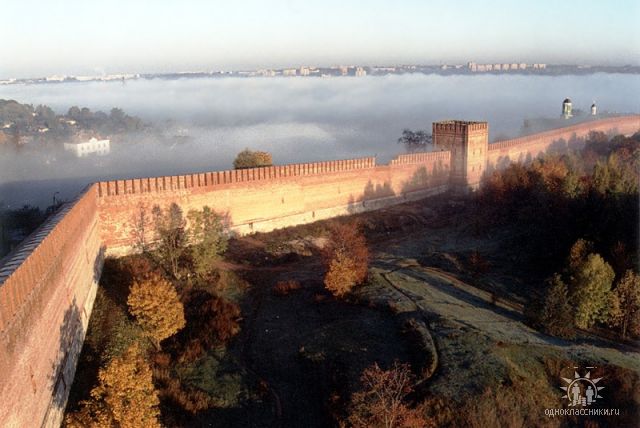 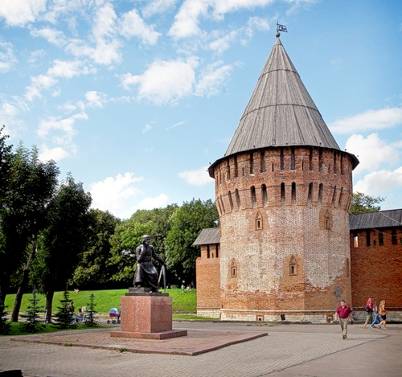 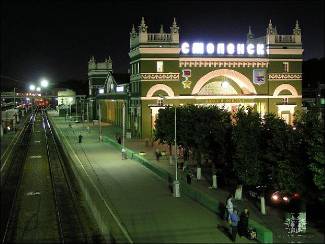 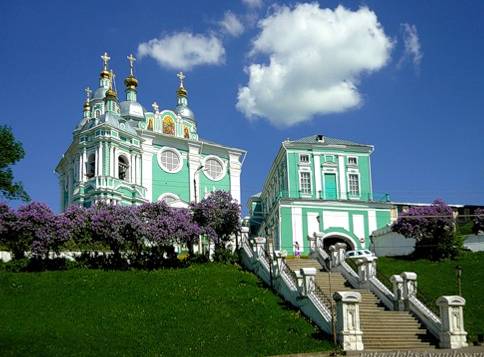 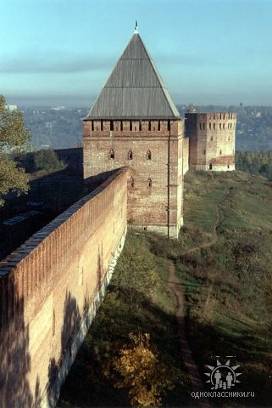 Смоленск, что в имени твоём? –      ненастьеСвященным трепетом причастья,Разволновавшее сердца,Ну, и, конечно же, отрадаДуши и наслажденье взгляда:Холмы, овраги без конца.
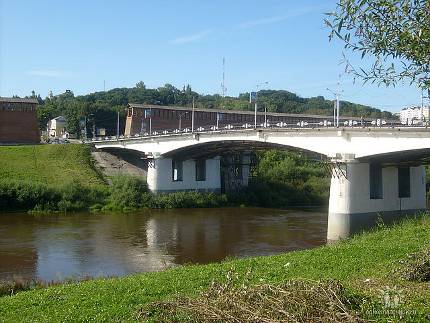 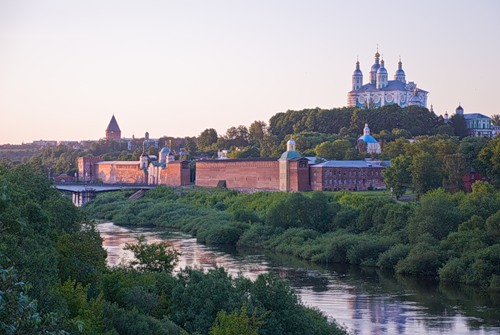 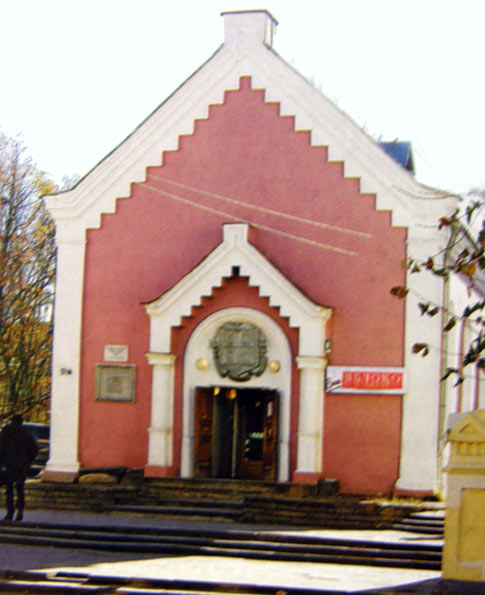 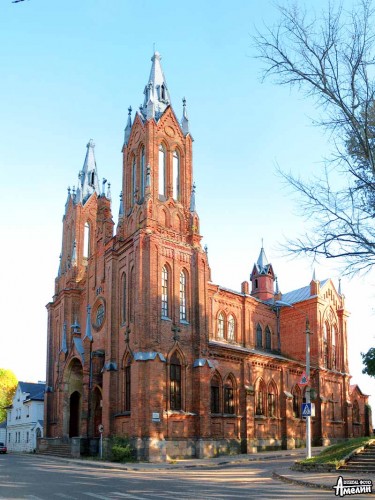 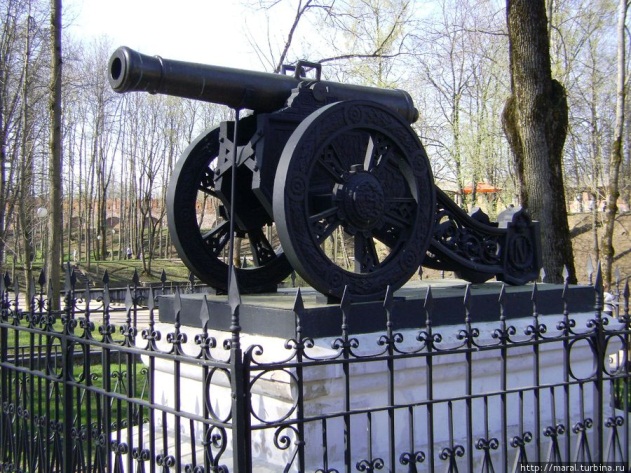 Памятник Фёдору Коню
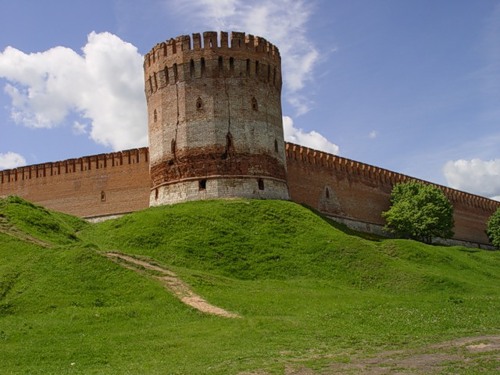 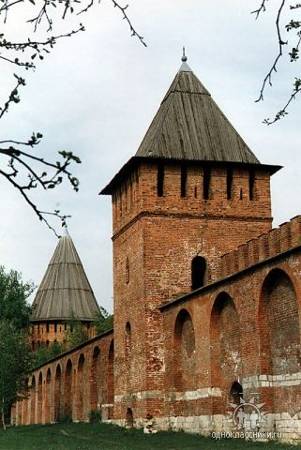 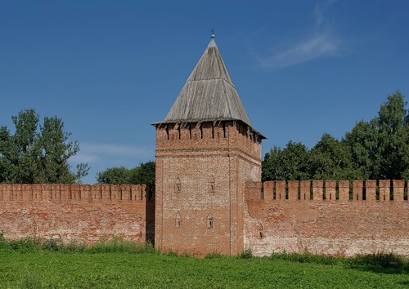 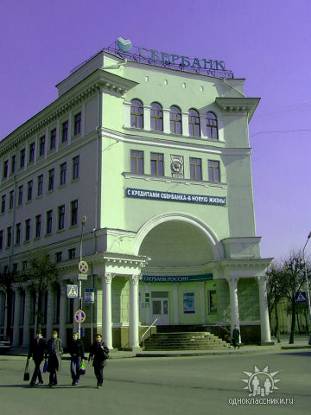 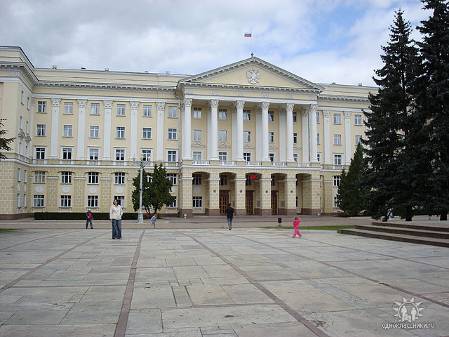 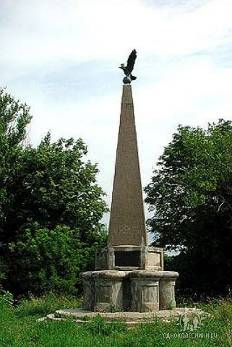 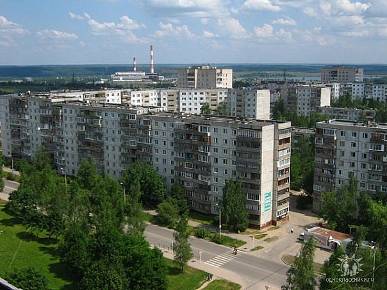 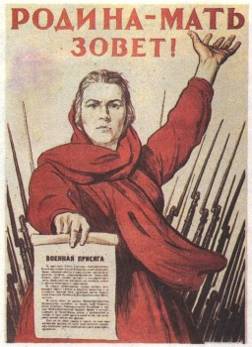 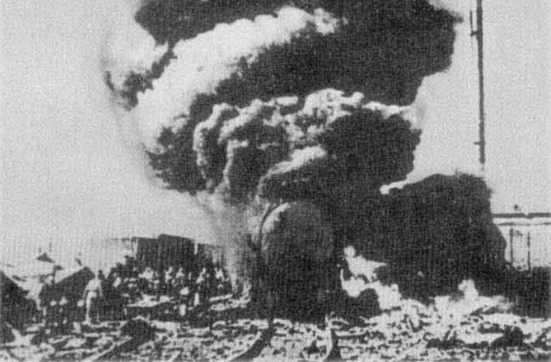 22 июня 1941 года

Всё было раздавлено,   скомкано, смято
Внезапно нахлынувшим горем – войной.
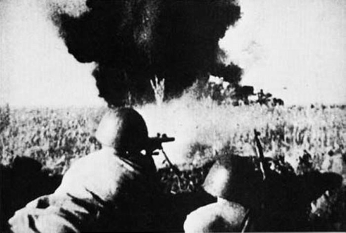 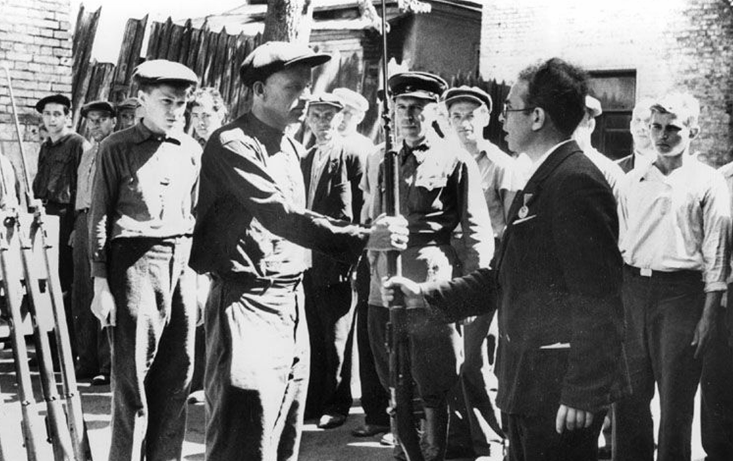 В эти грозные дни сотни смолян вступали в народное ополчение, добровольцами уходили на фронт
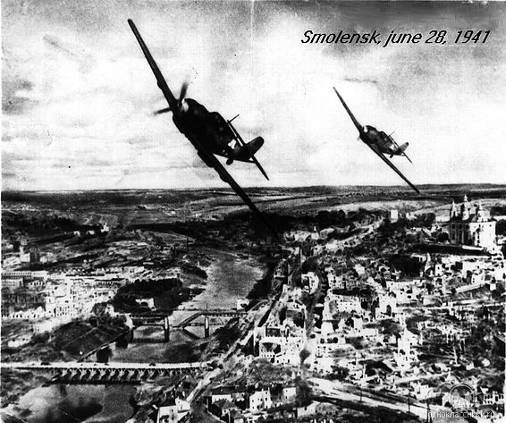 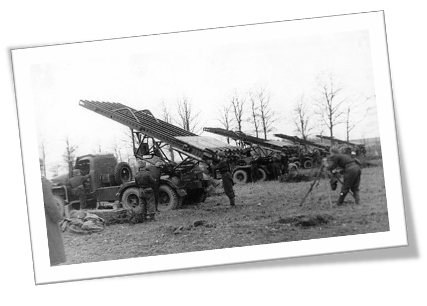 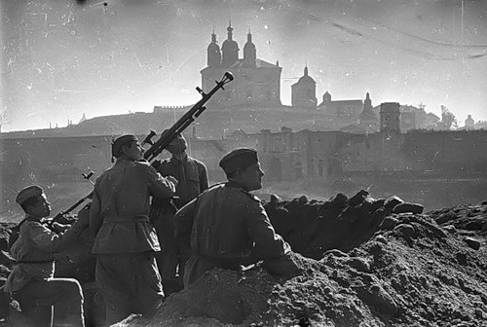 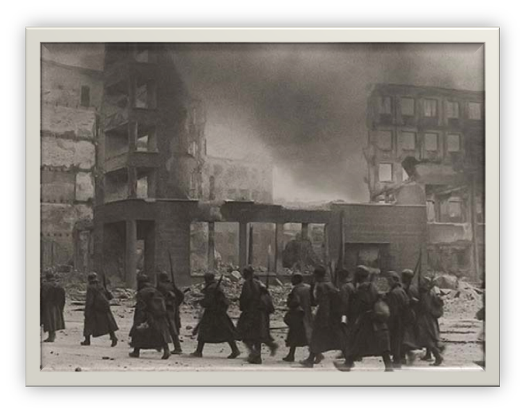 Воины и мирное население покидают город
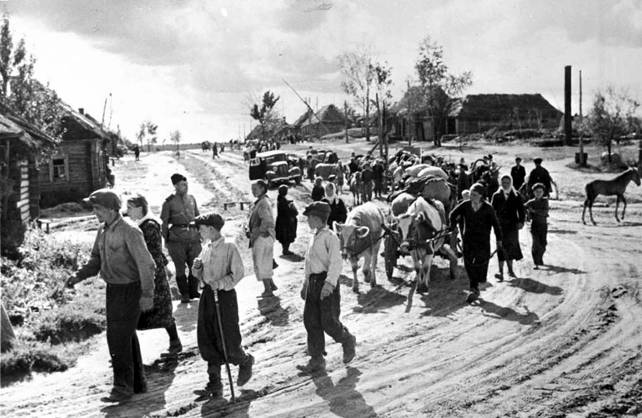 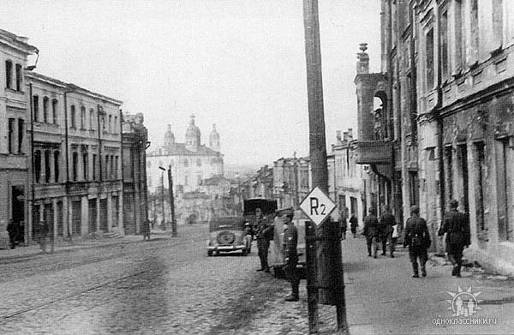 Оккупация

Фашисты в городе
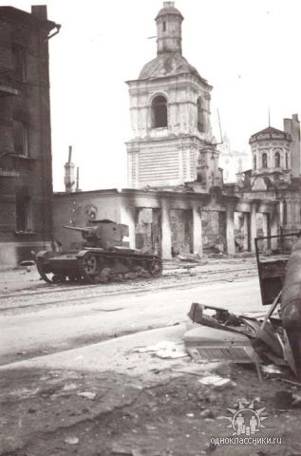 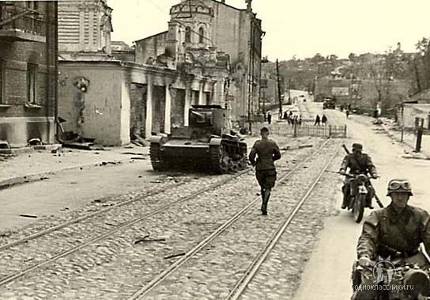 Я видел груды битого стекла,Я видел горы каменных развалин...Здесь городская улица была,И нет ее: здесь немцы побывали.                                           А.Т.Твардовский
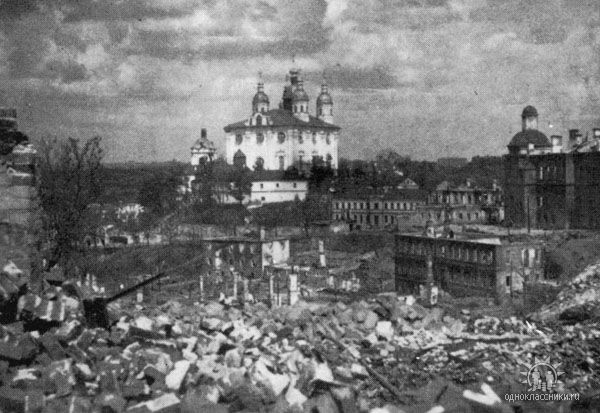 Я видел все, что видеть мне пришлось,Что враг терзал без всяких сожалений...Но ни на миг ему не удалосьТебя, Смоленск, поставить на колени.
                                            А.Т.Твардовский
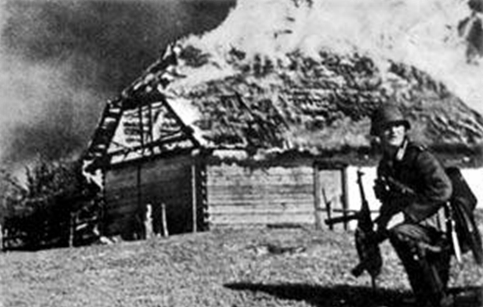 Фашисты разрушили 12 городов, 5 рабочих поселков, 3 районных центра. Сотни деревень были стерты с лица земли.
Немцы уничтожили 151319 мирных жителей, 230137 военнопленных, 164630 человек угнали в Германию на каторжные работы. Были сожжены вместе с жителями 20 деревень области.
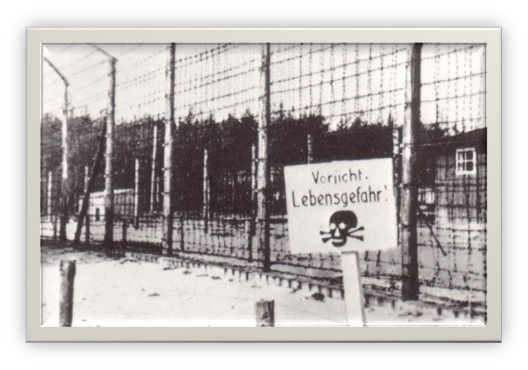 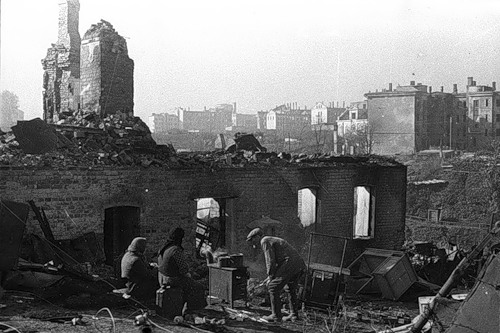 Пустырь угрюмый и безводный,
Где у развалин ветер злой
В глаза швыряется холодной
Кирпичной пылью и золой.  
                                      		    А.Т.Твардовский
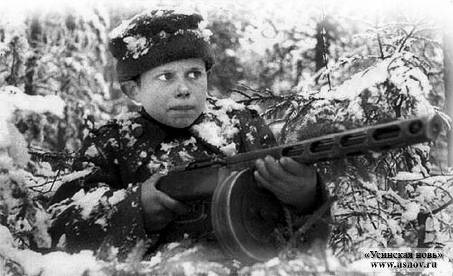 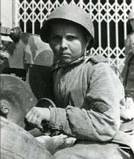 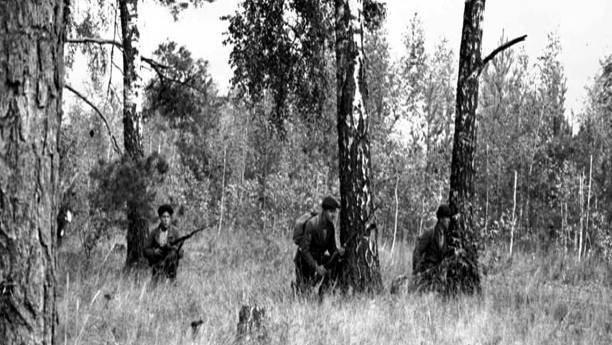 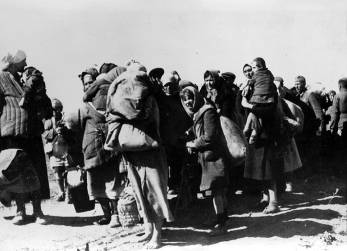 25 сентября 1943 года жители Смоленска 
возвращаются в свой разрушенный город
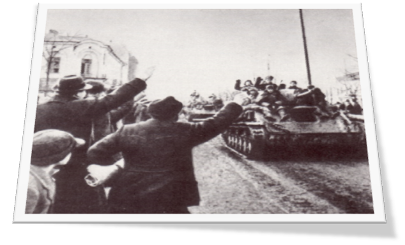 Город встречает победителей
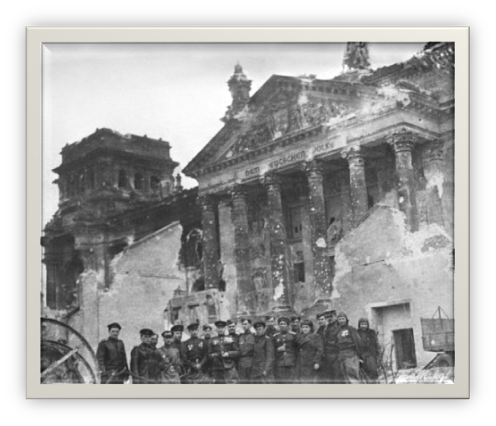 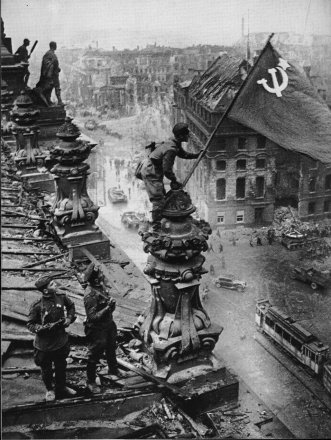 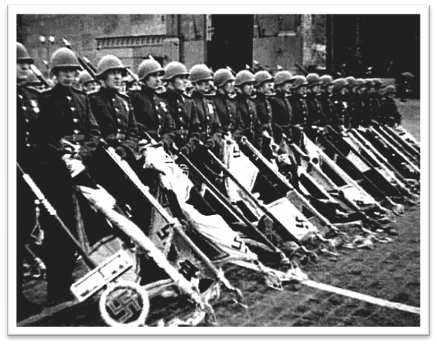 Обелиск
Штык

Установлен в честь воинов, героически сражавшихся с фашистскими захватчиками за город в июне 1941года
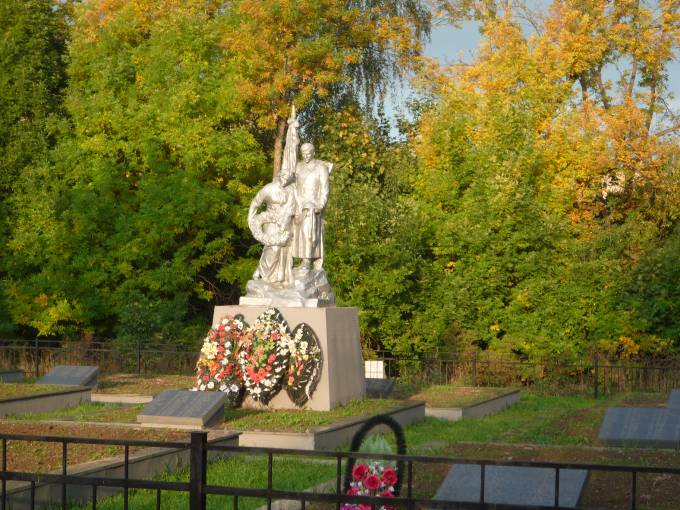 Братское кладбище на Покровке
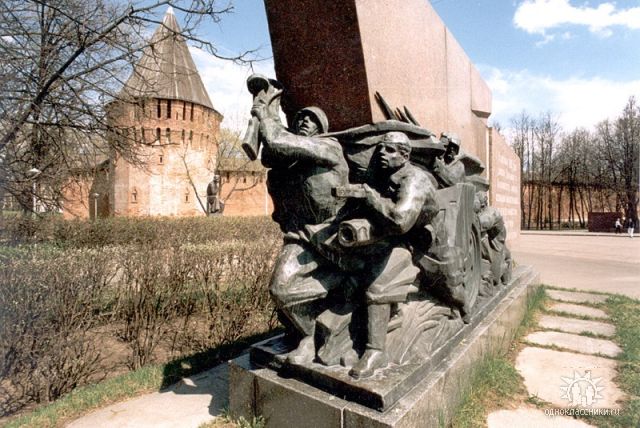 Мемориальный знак
Защитникам города в войне 1941- 1945г.г.
Памятный знак
Танк Т-34

Установлен в ознаменование тяжёлых боёв за Смоленск в июне 1941 и сентябре 1943г.г.
Курган Бессмертия
На этом месте в течение лета и осени 1942 года фашисты расстреляли более 3000 человек
Памятник-надгробие
Скорбящая Мать
Мемориал памяти жертв имени полка «Нормандия-Неман»

Самое большое в городе братское кладбище. Здесь покоятся останки около 60тыс.воинов. За сутки здесь умирало 250-300 человек.
Памятник партизану 
В.Куриленко

Его именем назван партизанский отряд. 
Владимиру Куриленко посмертно присвоено звание Героя Советского Союза.
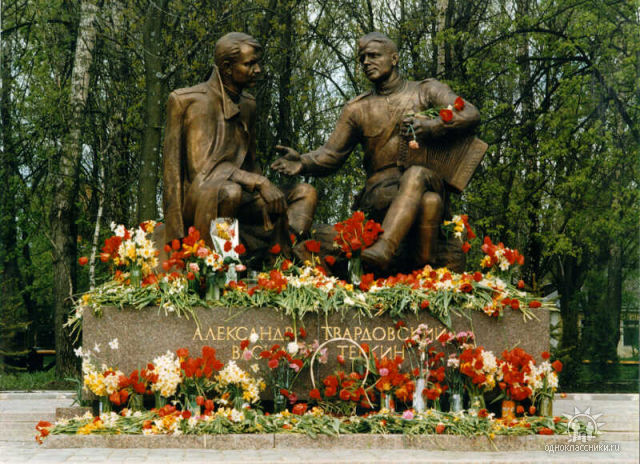 Памятник А.Т.Твардовскому
и Василию Тёркину
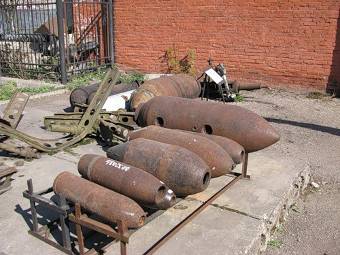 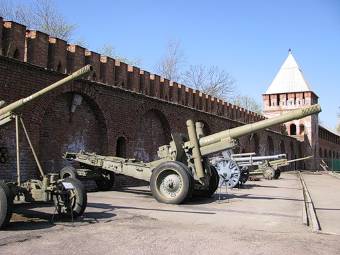 Музей Великой Отечественной
войны
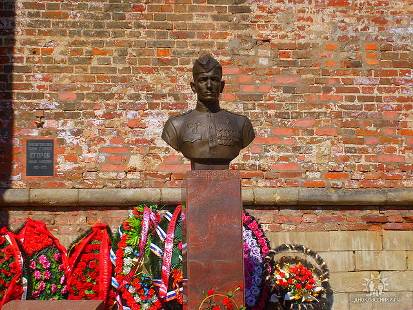 Сквер памяти героев

41 плита - 41 могила
Здесь захоронены 
4 Героя Советского Союза
Бюст Героя Советского Союза
М.А.Егорова
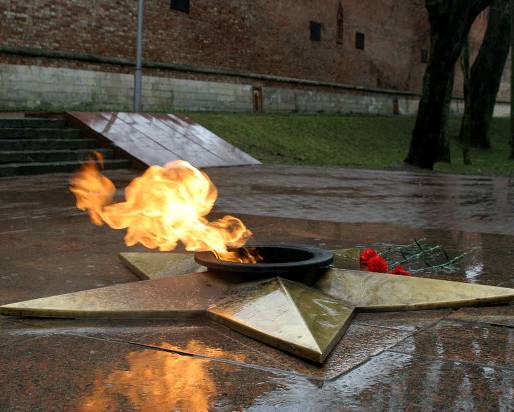 Товарищ, помни: здесь погребены
Твоей Отчизны верные сыны,
Что за неё не пожалели жизни.
Они свой долг исполнили сполна,
Прочти и повтори их имена.
И, как они, учись служить Отчизне.
Вечный огонь
Прошёл ты чрез пожарищ дым,Чрез боль, разруху, слёзы, униженье,И жизнью – подвигом своим –Снискал России уваженье.
Награды города-героя:

Орден Великой   Отечественной войны
 1 степени,
Орден Ленина,
Звезда города-героя
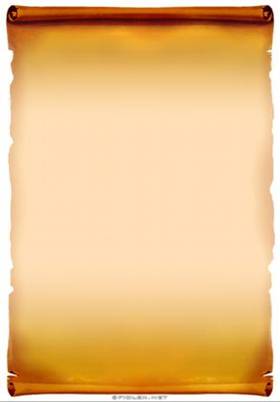 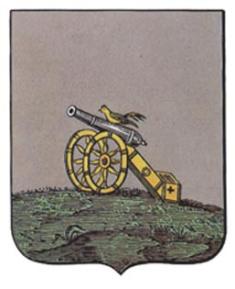 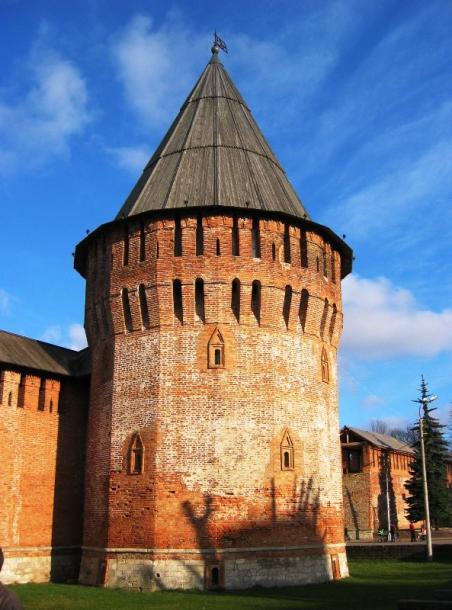 Благодарим 
за
внимание!